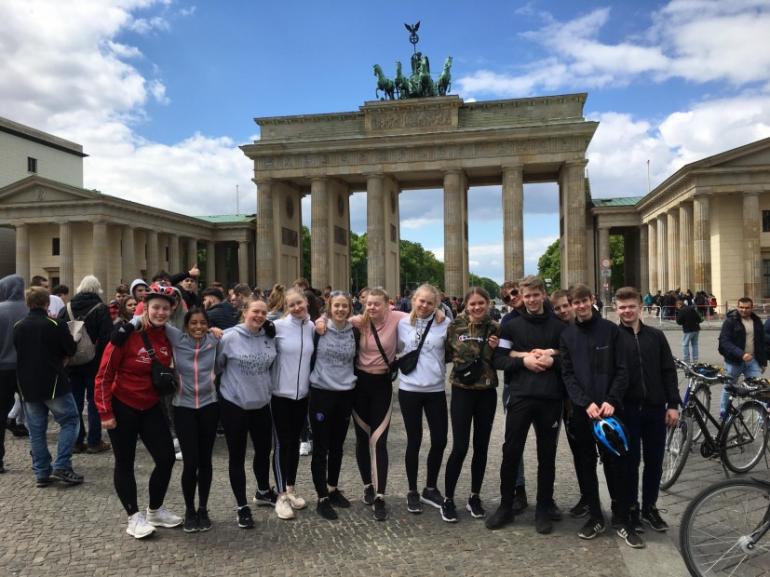 B
E
R
L
I
N
 

2
0
2
2
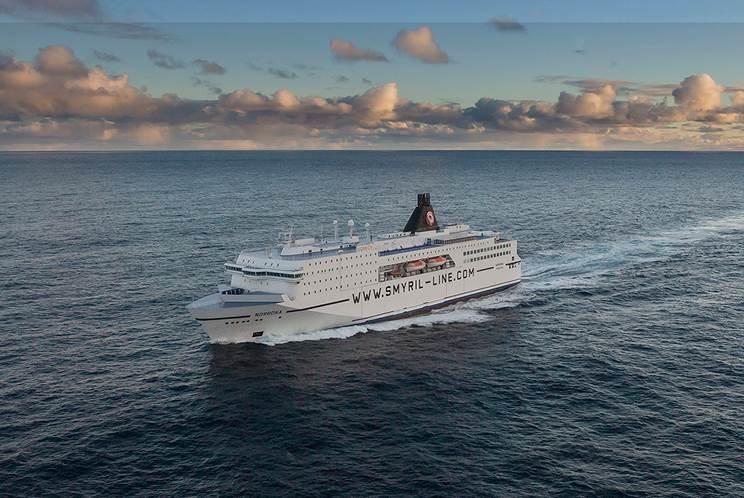 Ferðin byrjar umborð
B
E
R
L
I
N
 

2
0
2
2
Berlin 2022
Ferðaætlan
Kostnaður
Tórshavn - Hirtshals 05. mai
Hirtshals – Berlin 07.mai
Berlin 07. – 13.mai
Berlin - Hirtshals 13.mai
Heimkoma 16.mai
Kostnaður fyri ferðina: 6.400,- kr.
Íroknað prísin er:
Ferðin við Norrønu við 3 máltíðum um dagin; bussar til Berlin; gisting v/ morgunmati og gjald fyri útferðir við ferðaleiðarum í Berlin.
Berlin 2022
Lehrter Str. 12, 10557 Berlin

+49 30 322 920 - 42 00
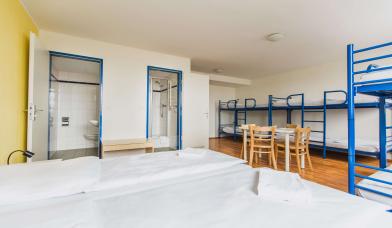 Vegleiðandi skrá
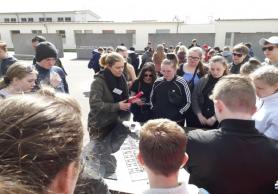 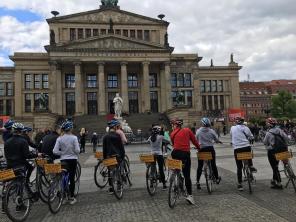 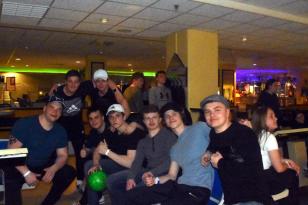 Sunnudagur 8. mai
Berliner Dom
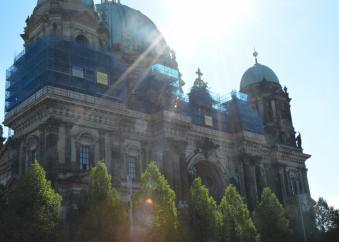 Sunnudagur 8. mai
Stasi fongsulið
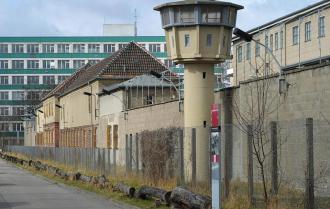 Mánadagur 9. mai
Berlin on bike
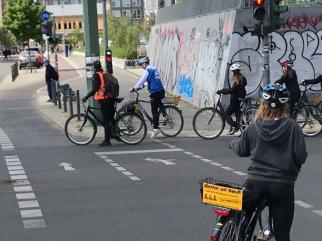 Týsdagur 10. mai
OL-leikvøllurin
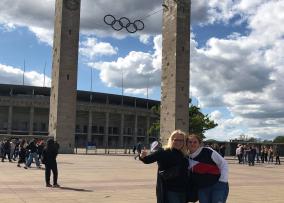 Týsdagur 10. mai
Sachsenhausen (týningarlegan)
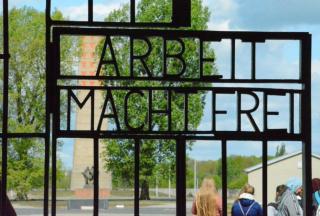 Mikudagur 11. mai
Checkpoint Charlie
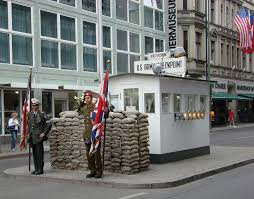 Hósdagur 12. mai
Tropical Island
Baðiland
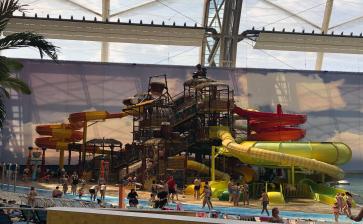 Fríggjadagur 13. mai
Frídagur - fráferð
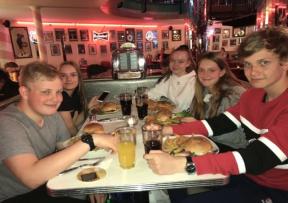 Breytir
Sjóvinnubreytin: Evald Rasmussen
Handverksbreytin: Miriam N. Johannesen
Kostbreytin: Jacoba Lervig
Ítróttarbreytin: Birna Berglind og John Petersen
Sniðbreytin: Joan Samuelsen
Tónleikabreytin: Geyr Gilsteinsson
Íverksetarabreytin: Ingi á Smið
Aage Nybo og Peter H. Niclasen
Corona og galdandi tilmæli
48 tímar
Quicktest – um man ikki hevur havt Corona, mæla vit til, at næmingur hevur quicktest við sær
Vaccinupass á telefonina
Havið munnbind við
Leiðreglur á ferðini
Øll møta til ásettu tíðir
Fylgjast í ásettu bólkunum
Øll taka upp eftir sær
Ikki er loyvt at nýta rúsdrekka
Hentir upplýsingar:
Ferðapass 

Tryggingar (ferðatrygging+avlýsingartrygging)

Lummapeningur og soviposi

Spurningar: namx@namx.fo

Ferðatelefon: 21 10 74

Kunning: http://www.namx.fo/

Serlig atlit - kontaktlærarar